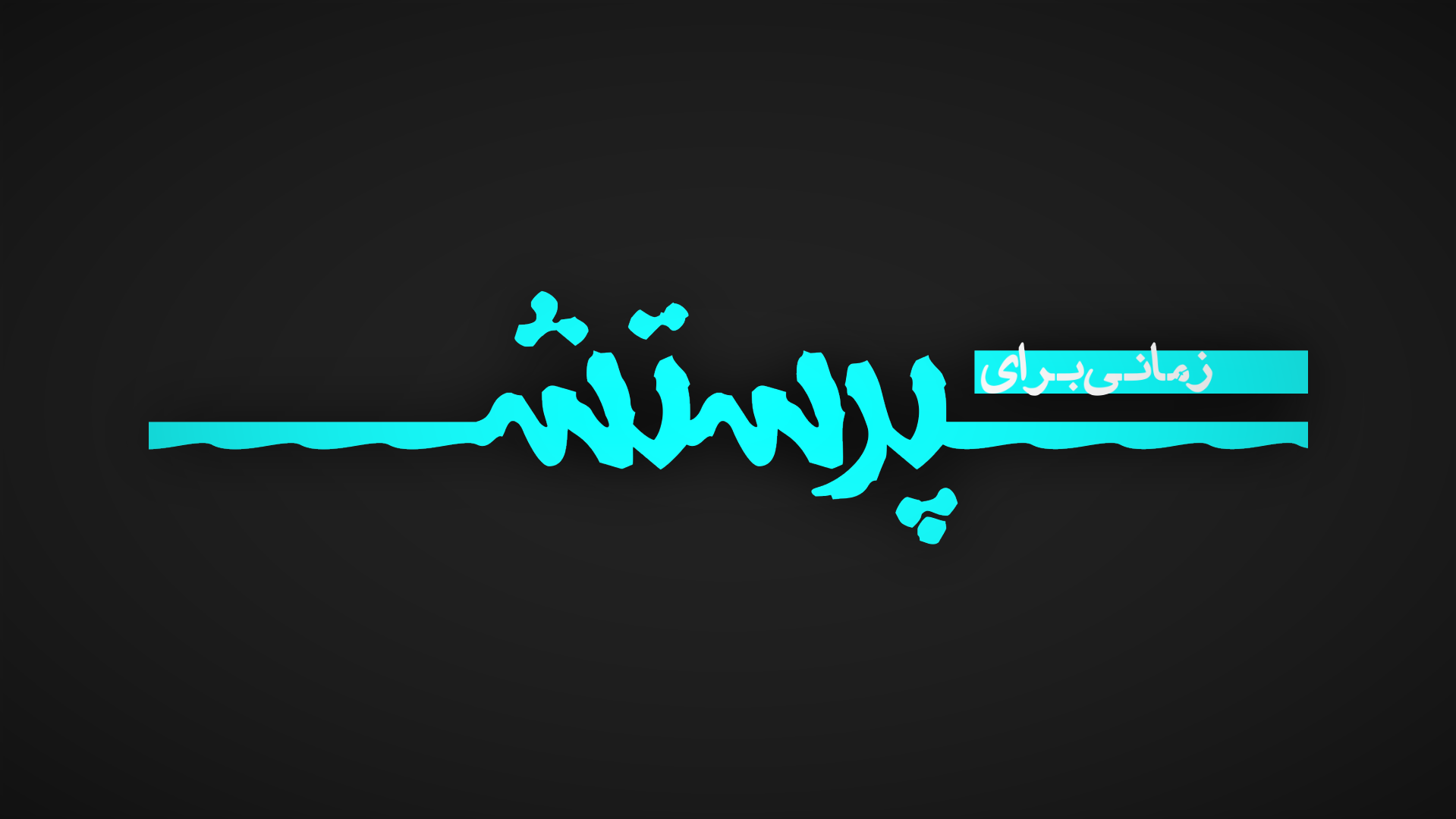 ایـن  اسـت
 
 فریاد شیر سِـبط یهودا

 ایـن  اسـت

 اعلان پیروزی پـادشاه
اکنون با فریاد شادمانی

 سـراییم  ای  عیسی


 تـو سـلـطانی
پـیـش  رویـم 

 با مـسح  و  قـدرت  تو

 همراه با لـشگر آسمانی
جــنـگ  مـاسـت

 با قـدرت های ظلمت

 اما پیروز گردیم با شهامت
چون سردار لشگر ما عـیسی

 اقـتـدار  مـا  اوســت

 سَـــرِ  کـلـیـساسـت
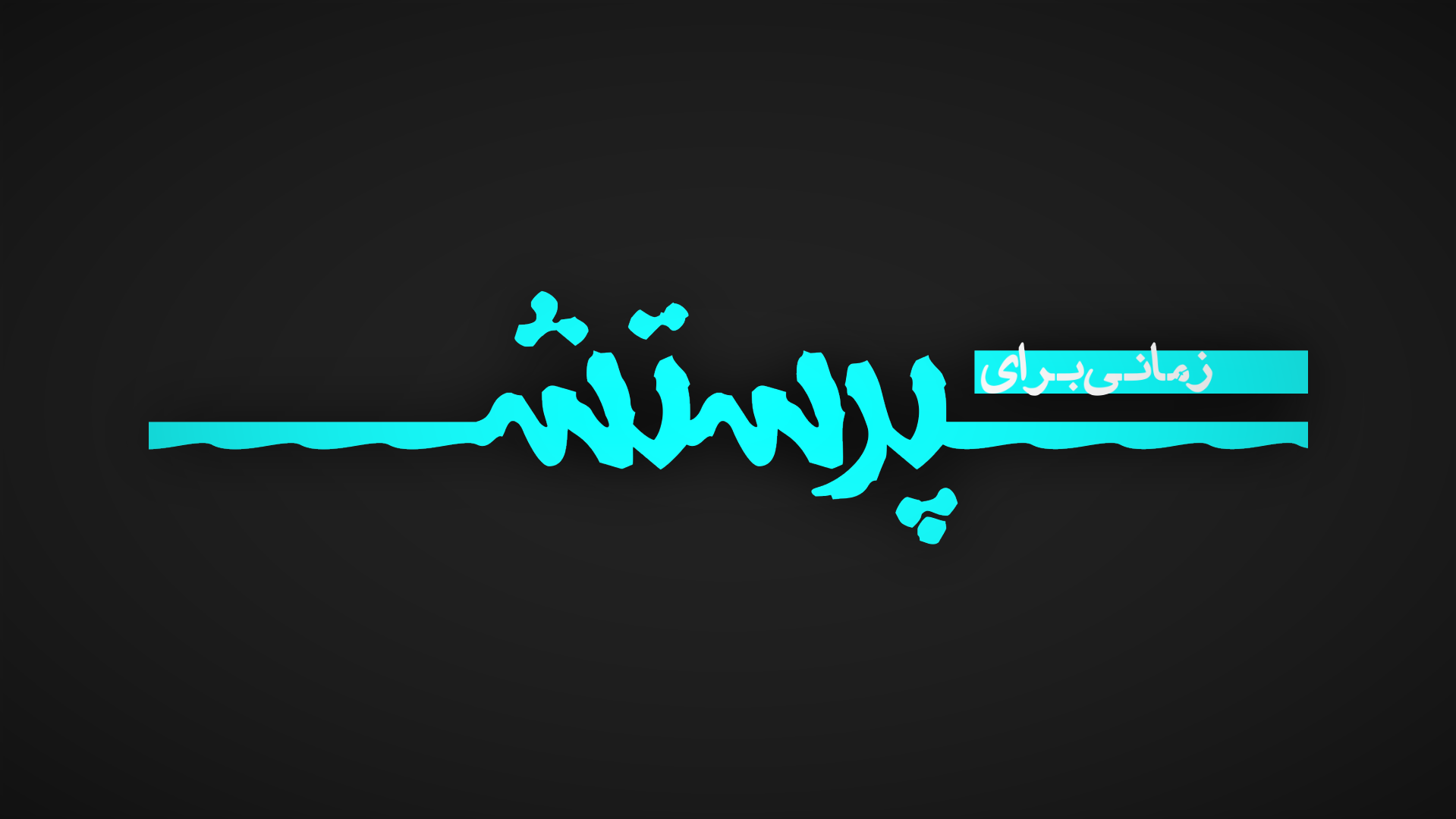